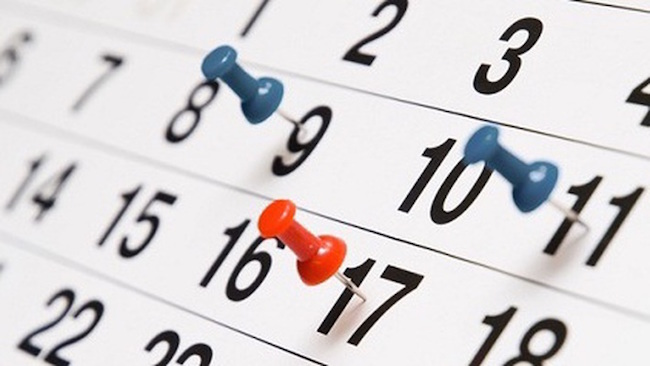 Я досліджую світ
2 клас
Людина і природа навесні
Урок 90
Які свята принесла нам весна на своїх зелених крилах?
Налаштування «Сонечко»
Доброго ранку – сонце привітне!
Доброго ранку – небо блакитне!
Доброго ранку – в небі пташки!
Доброго ранку – зелені дубки!
Доброго ранку – люди привітні!
Я всім бажаю, щоб посмішки квітли!
Яке сонечко ти вибираєш сьогодні в друзі на урок?
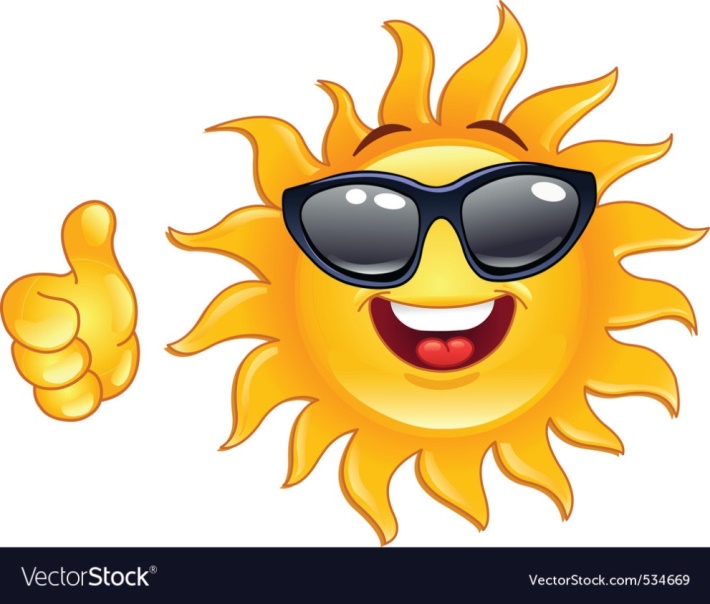 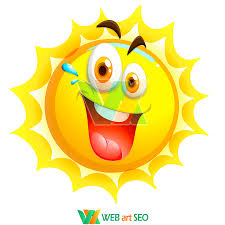 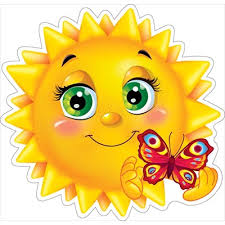 Чекаю на допомогу
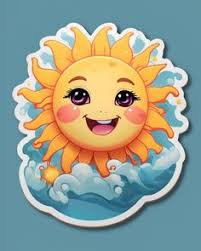 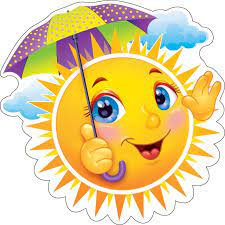 Нові вміння
Приємне спілкування
Цікаві знання
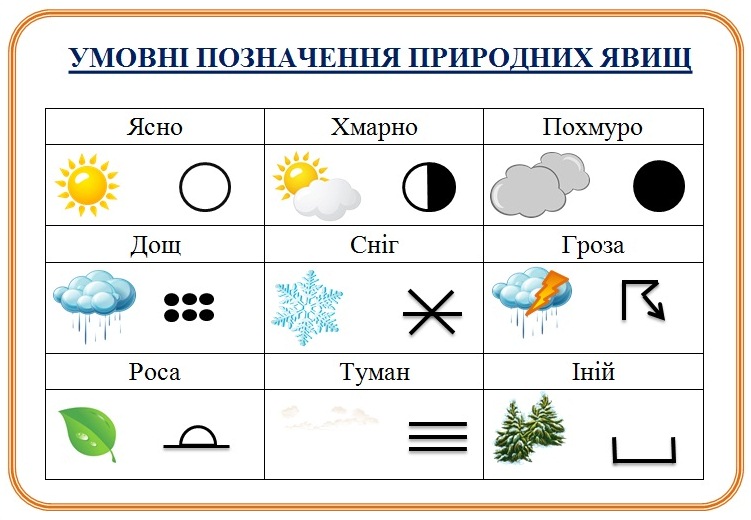 Вправа «Синоптик»
Яке число місяця?
Яка зараз пора року?
Який день тижня?
Який місяць року?
Спостерігай за погодою і неживою природою.  Заповнюй весняний календар спостережень
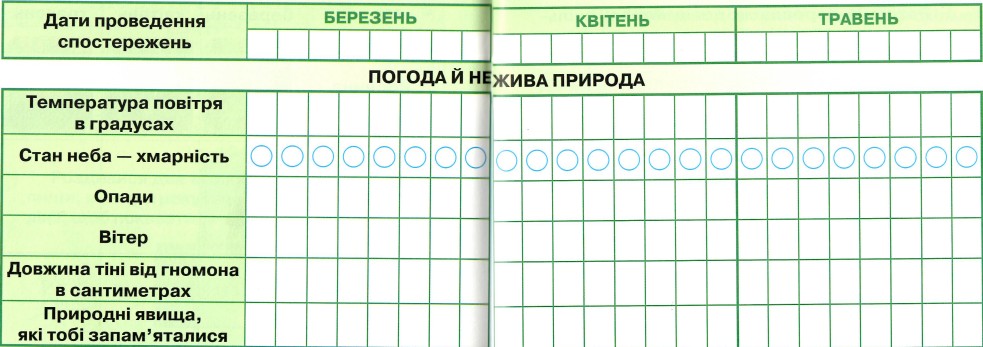 Зошит.
Сторінка
30-31
Пригадай
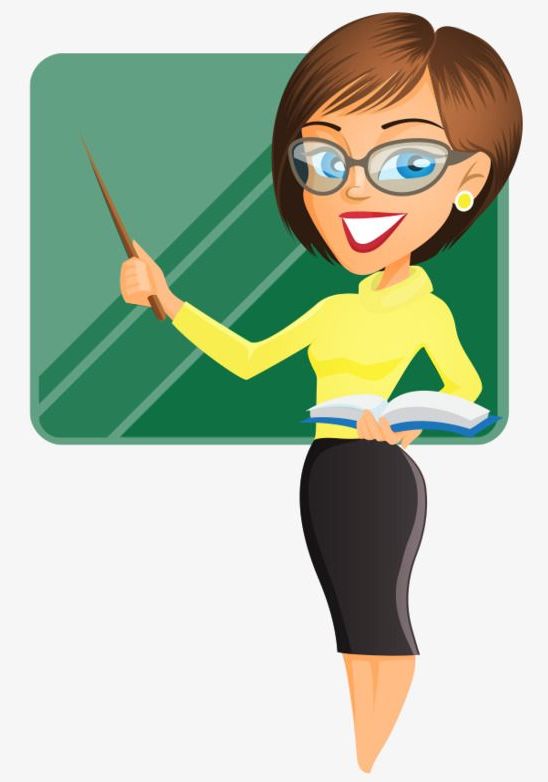 Які ознаки для всіх звірів є спільними?
Які турботи навесні у звірів?
Линяння
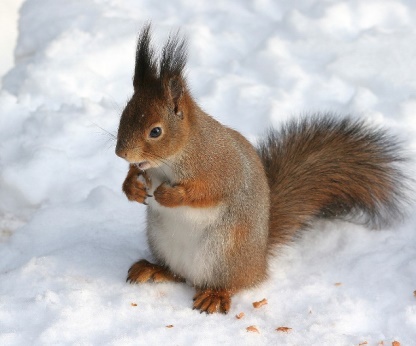 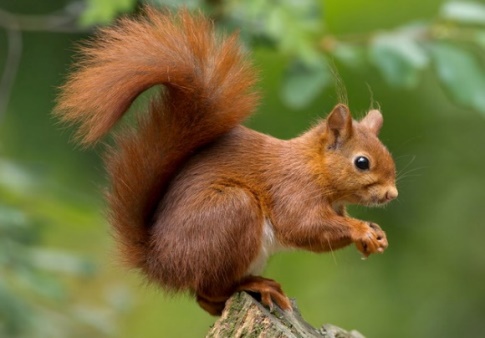 з’являється потом­ство
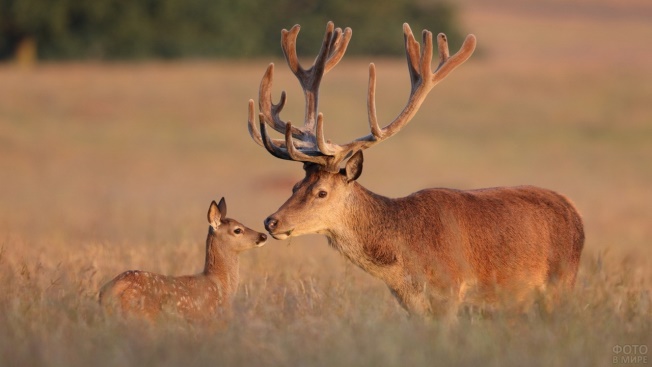 Навчання дитинчат
Пригадай, які турботи приносить весна людям.
Сьогодні на уроці ми ознайомимося з особливостями весняних свят
За світлинами розкажи, які турботи приносить весна людям.
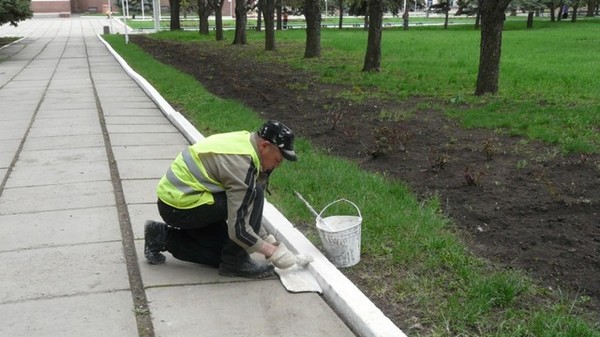 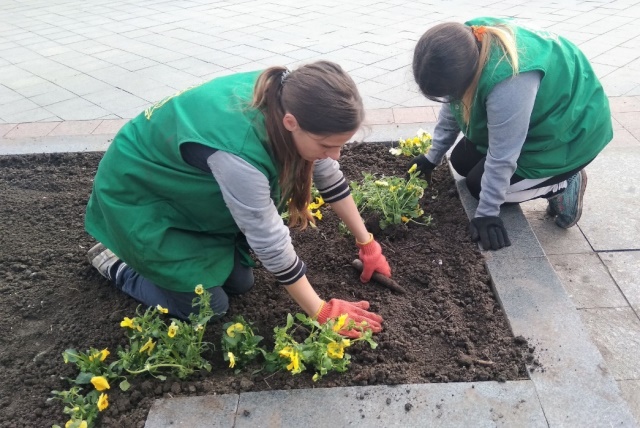 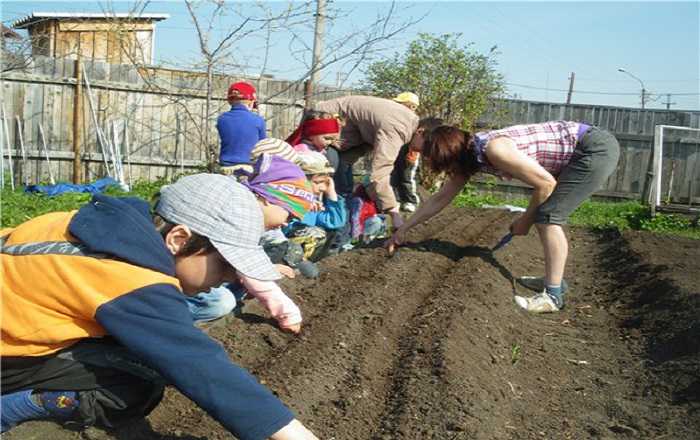 Садять квіти
Чистота вулиць
Сіють городину
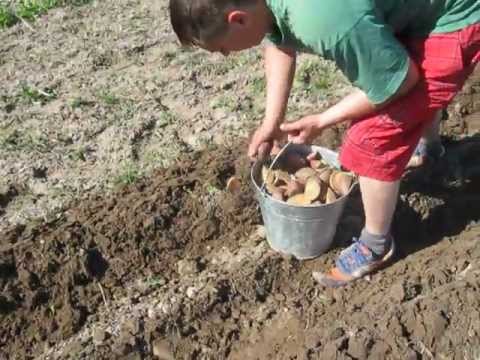 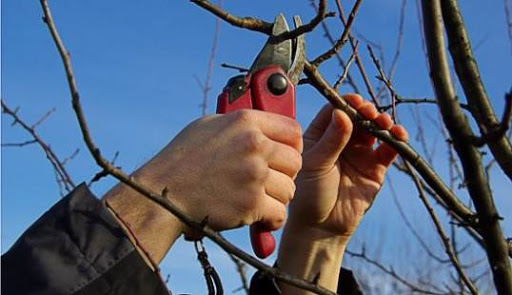 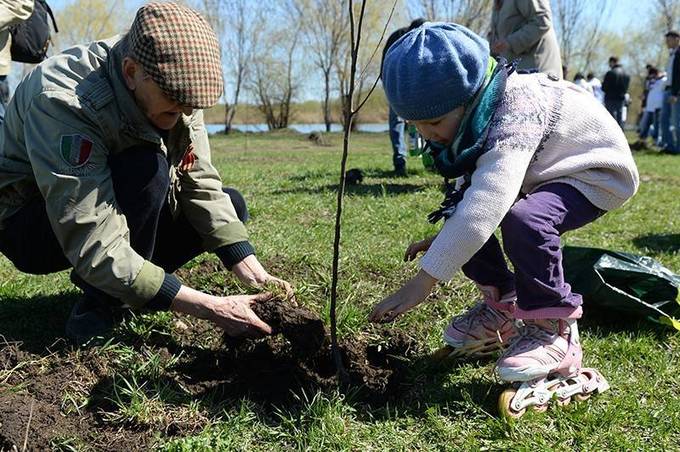 Обрізають, білять дерева.
Садять молоді дерева
Саджають овочі
Розглянь зображення та впізнай
Символи яких свят на них зображені?
Красуня весна дарує нам чимало давніх і нових свят. Найважливіше серед них — великдень
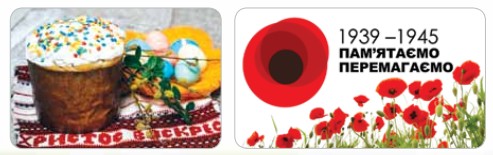 Великдень
День пам’яті та перемоги над нацизмом у Другій світовій війні
Підручник.
Сторінка
116
Великдень
Найвеличнішим весняним святом є Великдень, або Воскресіння Христове, — велике й світле свято. Його радісно відзначають у багатьох країнах світу. Це величне свято припадає на різні дати, але завжди відбувається в неділю, яку називають Світлою. В цей день воскрес Господь Ісус Христос.
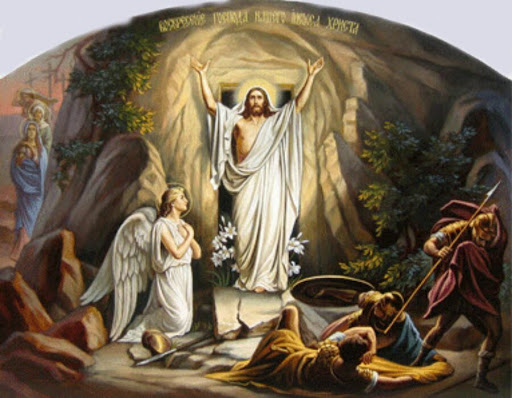 Поміркуй. Які слова «заховалися» в назві свята «ВЕЛИКДЕНь»?
Підручник.
Сторінка
117
Великодні традиції в Україні
Свято Великодня об’єднує багато народів, країн. Кожний народ протягом років виробляв свої традиції та звичаї.
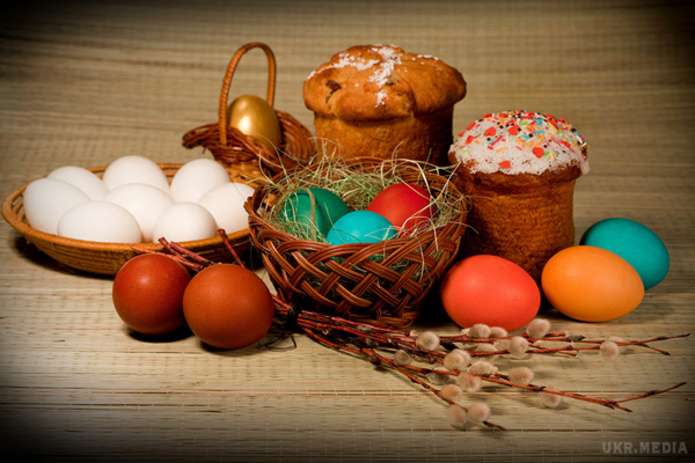 В Україні на Великдень розфарбовують писанки, 
печуть паски.
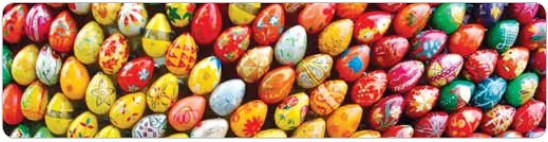 Досліди. Якими візерунками найчастіше прикрашають писанки у твоєму рідному краї?
8 травня – День пам’яті та примирення
Визначними подіями, що відбуваються 
8–9 травня, є День пам’яті й примирення, а також День перемо­ги у Другій світовій війні.
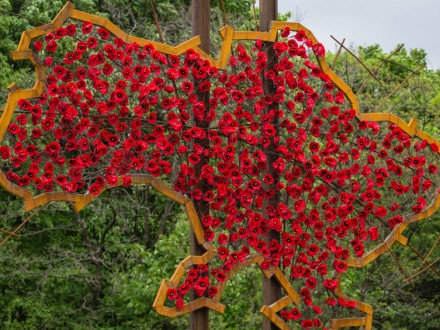 Досліди, чому мак є символом Дня пам’яті й примирення.
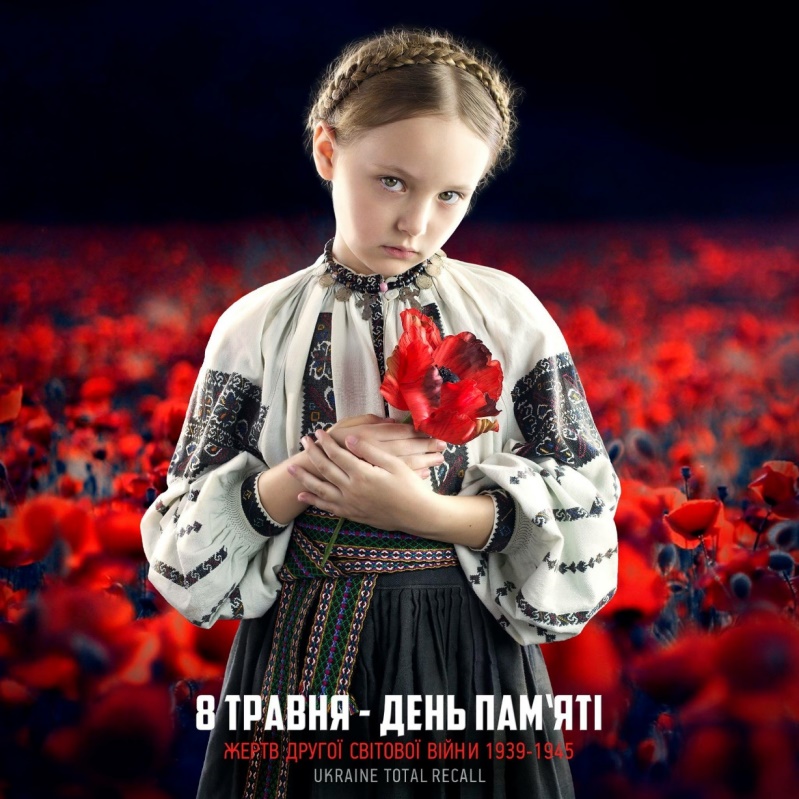 Квітка маку стала символом пам’яті тих, хто загинув на війні чи у збройних конфліктах.
Підручник.
Сторінка
117
День матері
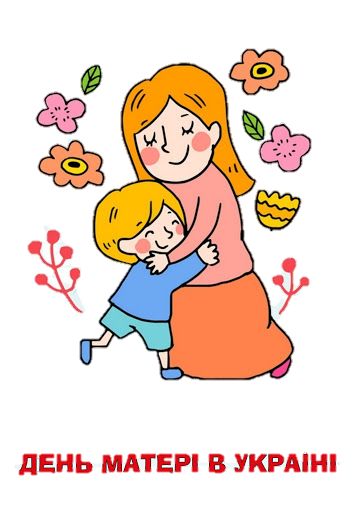 У календарі свят для мами визначений особливий день, який святкується в Україні другої неділі травня.
Як ти лагідно звертаєшся до мами?
Розкажи про свою матусю.
 Що ти в неї навчилась (навчився).
Що ви робите разом?
Підручник.
Сторінка
117
Міжнародний день сім’ї
Цей день відзначають 15 травня. Це свято покликане вшановувати цінність сім’ї, любов і взаєморозуміння між усіма, хто її складає. Це і старше покоління, і батьки, і діти, й онуки. Сім’я — це єдність.
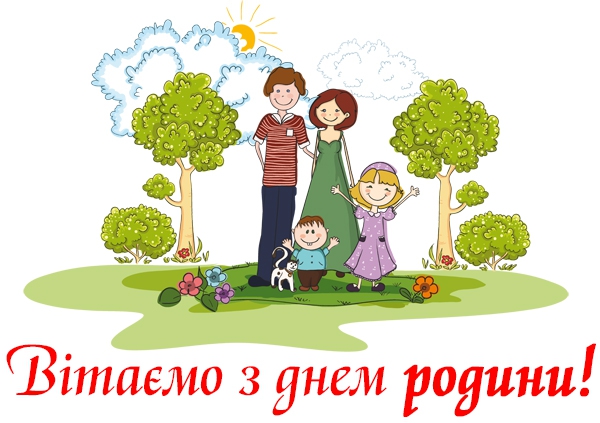 Підручник.
Сторінка
117
Всесвітній День вишиванки
Щороку в третій четвер травня українці відзначають Всесвітній день вишиванки. 
В Україні стало традицією передавати з покоління в покоління вишиті рушники, сорочки.
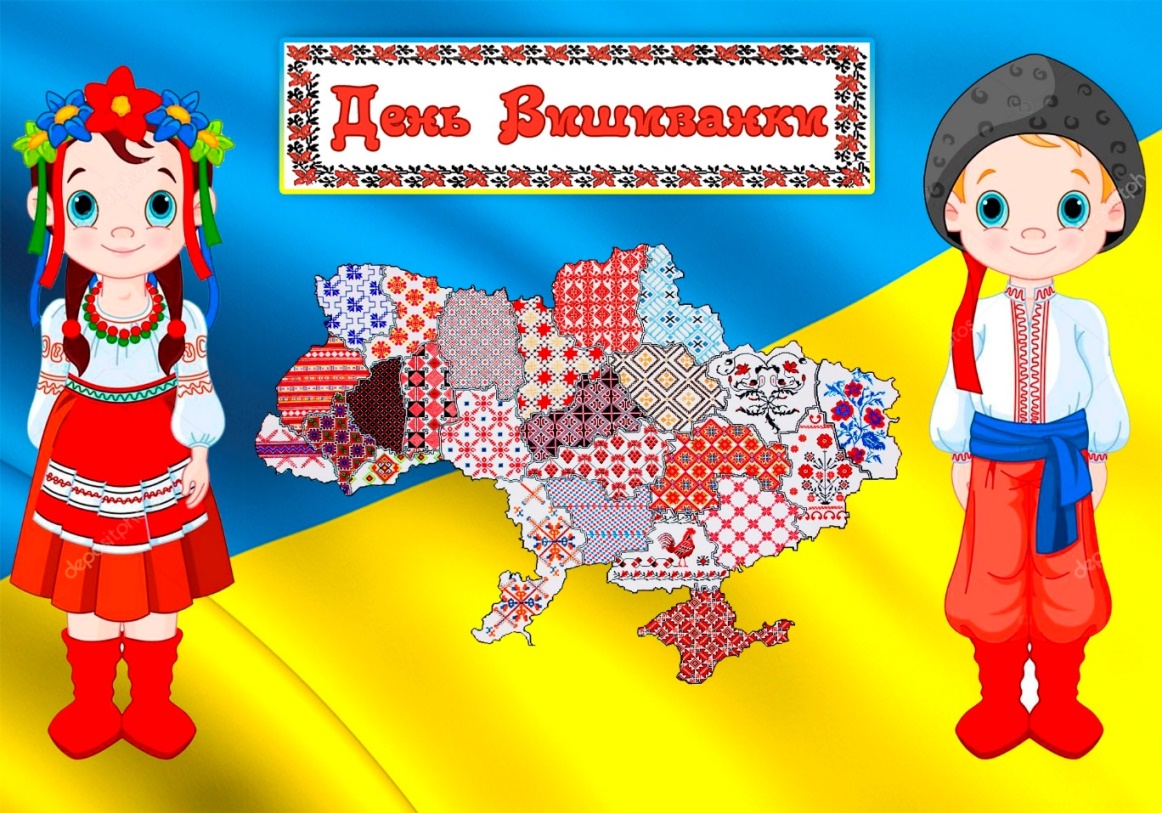 День Європи
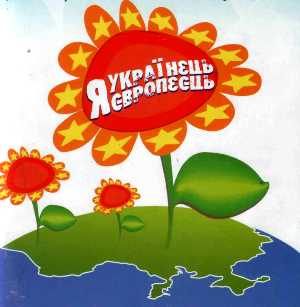 Цей день відзначають щорічно 9 травня як символ єдності та миру на континенті у країнах Євросоюзу. 
Це день, коли всі європейці вшановують загальні цінності: свободу слова, демократію, незалежність, рівність.
Вправа «Мікрофон»
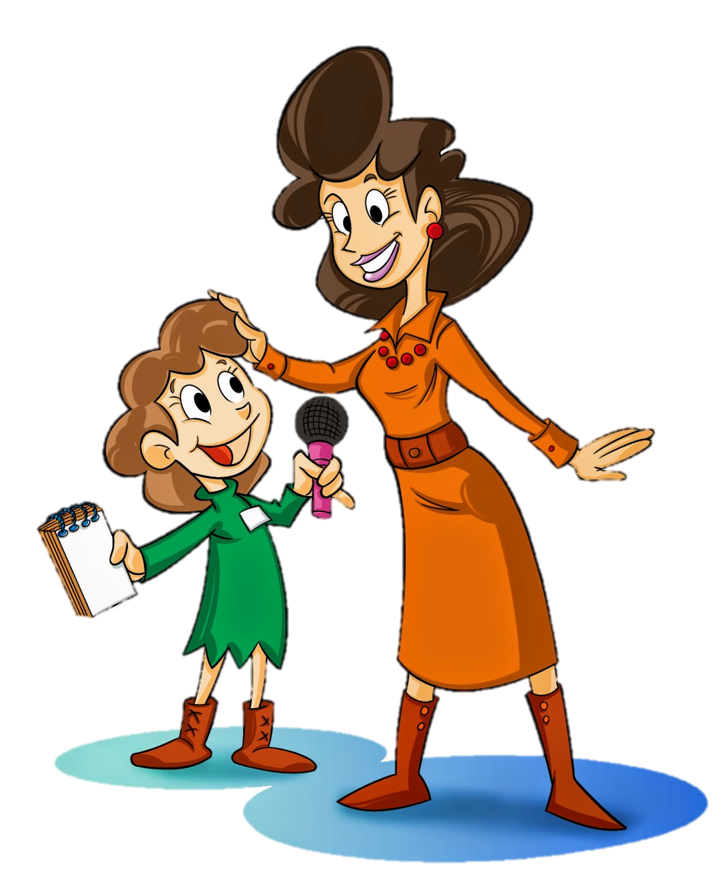 Які свята відзначають навесні? 
Які з них святкують у твоїй родині?
Чому святкують Міжнародний день сім’ї?
Чим варто порадувати матусю в День матері?
Яке весняне свято тобі подобається найбільше?
Підручник.
Сторінка
117
Робота в зошиті
4. Коли цього року українці святкують Великдень? Напиши.
____________________
5. Придумай і напиши привітання до Дня матері або Дня батька (за бажанням).
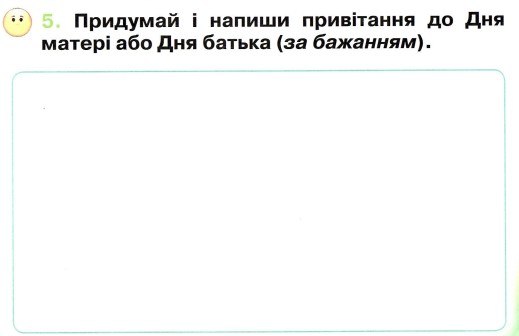 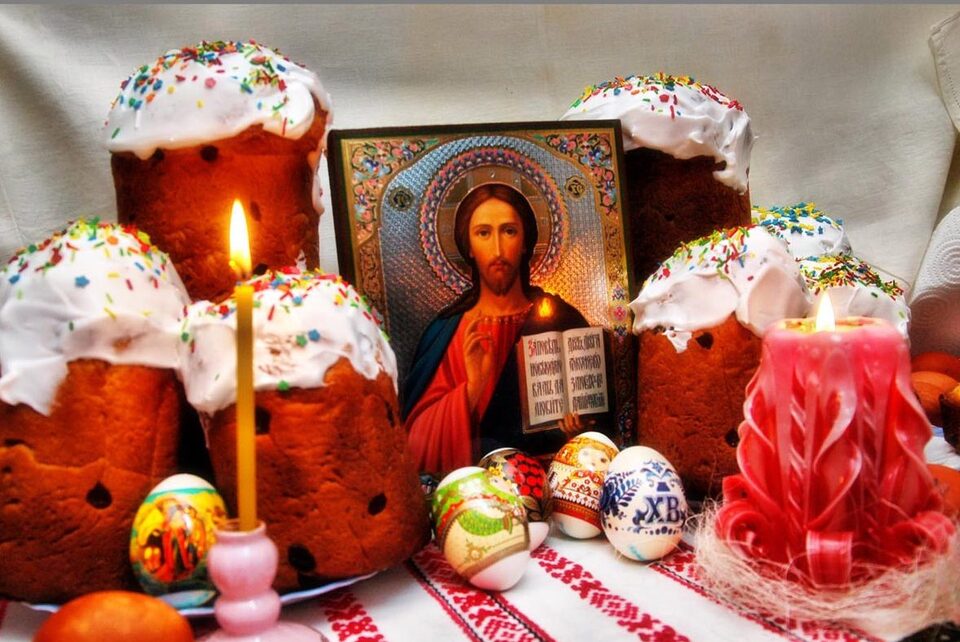 Люба мамусю (татусю)!
Вітаю тебе з Днем матері (батька). Ти для мене найдорожча людина!
Будь завжди молодою та щасливою!
Твоя доня (син) _____
Сторінка 
45
Рефлексія «Загадкові листи»
Вибери лист, який ти хочеш відкрити
(щоби відкрити лист, натисни на нього)
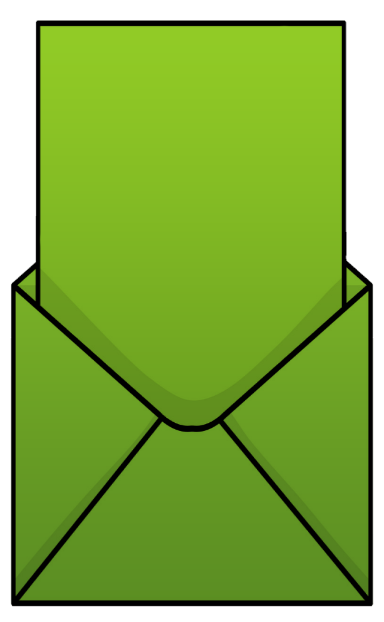 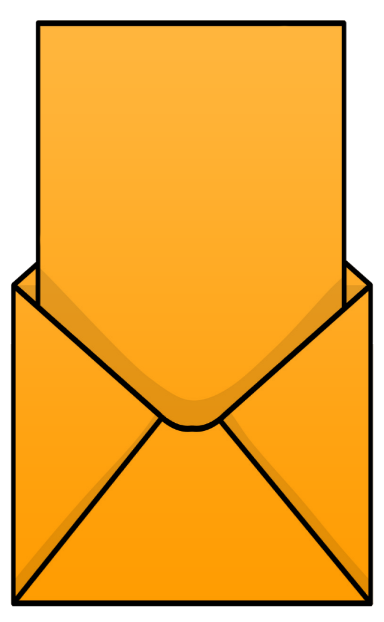 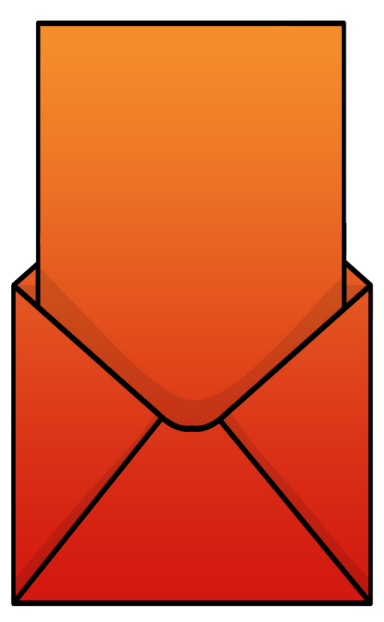 Сьогодні 
на уроці 
я навчився/
навчилася…
На уроці
я запам’ятав/
запам’ятала…
Найкраще 
мені вдалося…
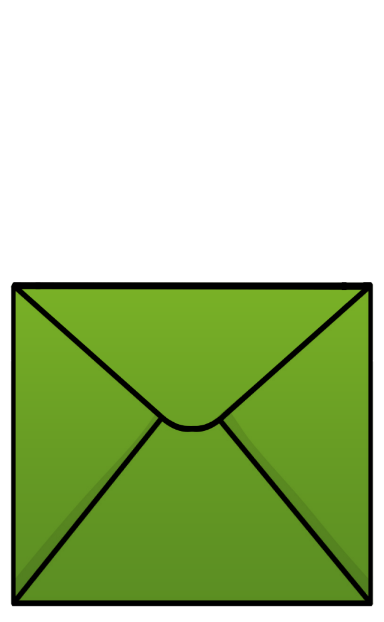 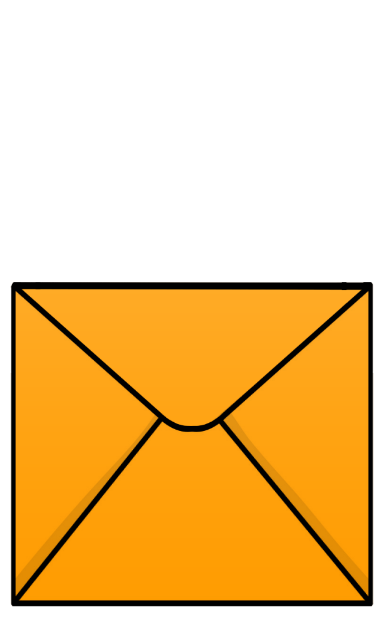 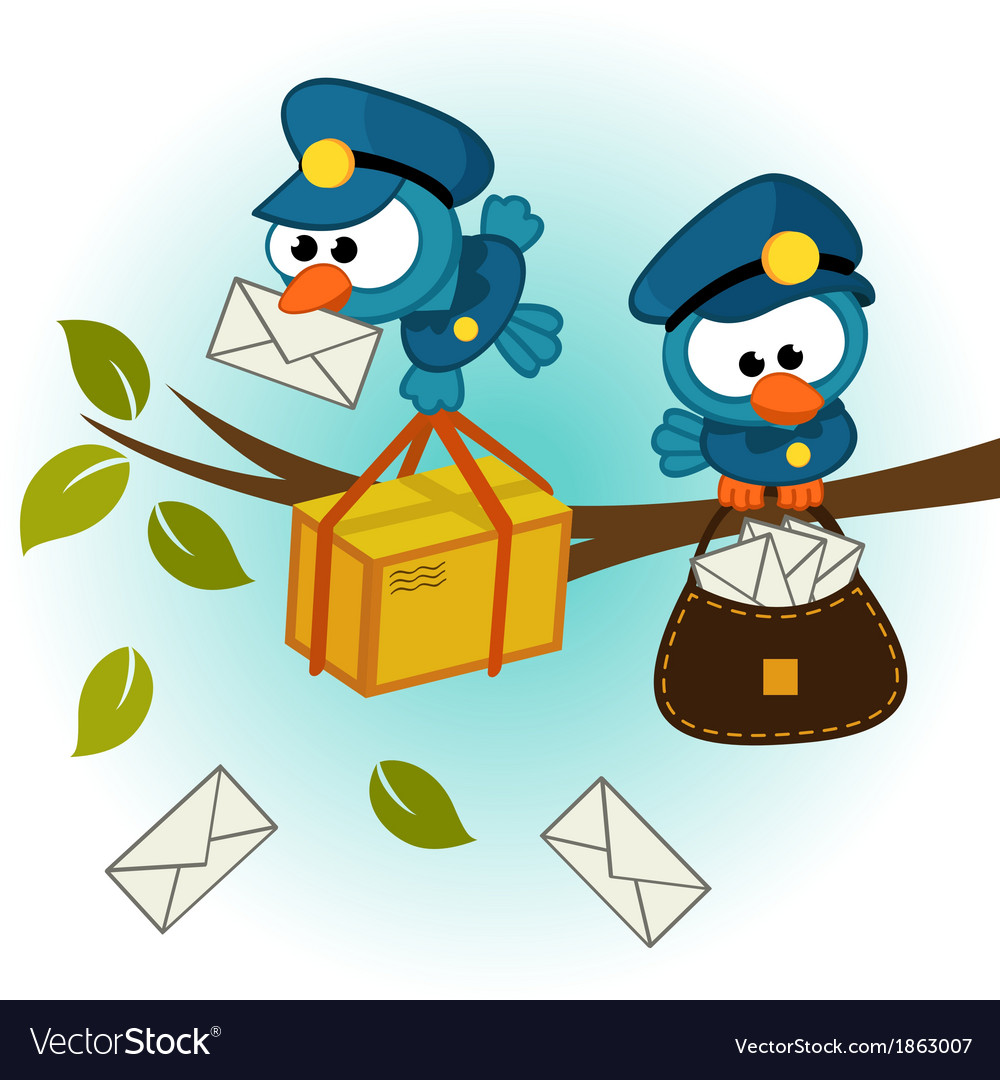 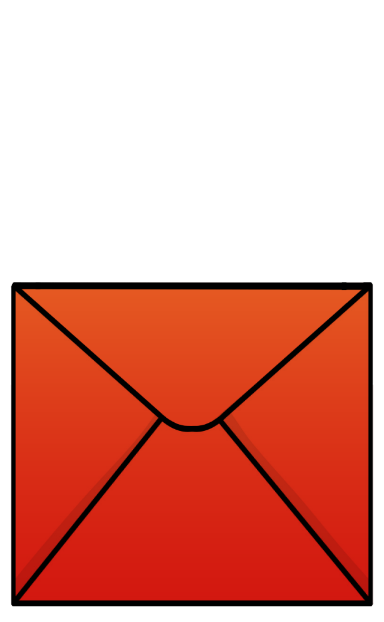 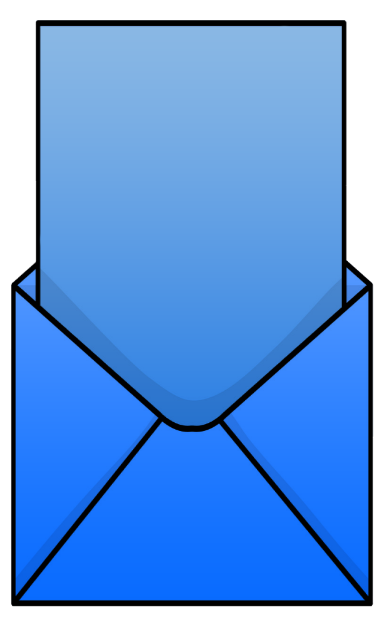 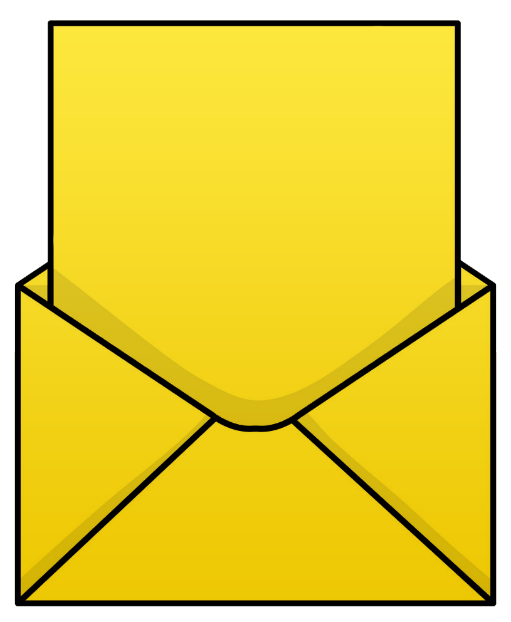 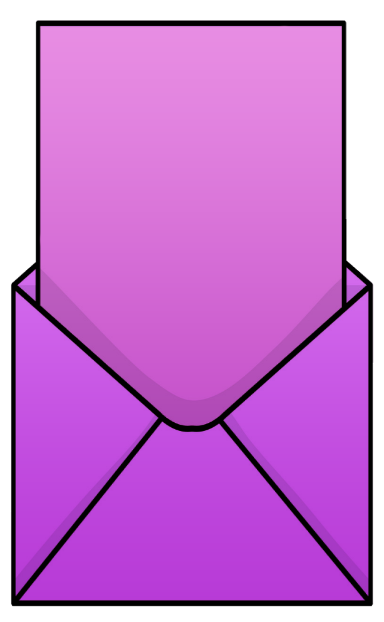 Найбільше
 мені сподобалося…
Урок 
завершую з настроєм…
Труднощі виникали…
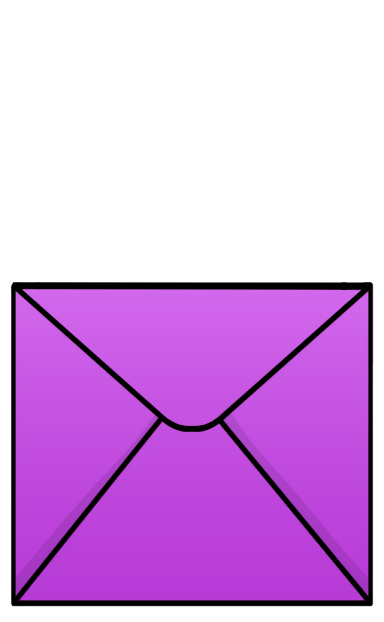 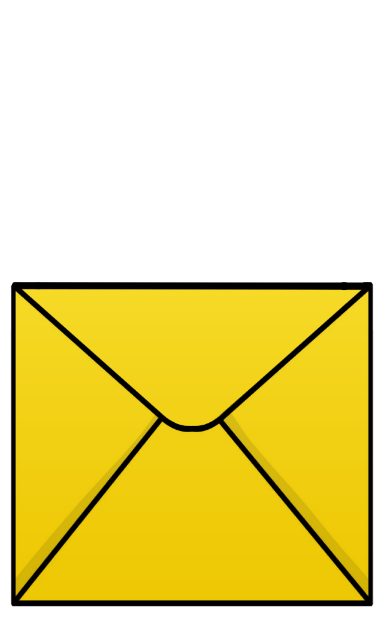 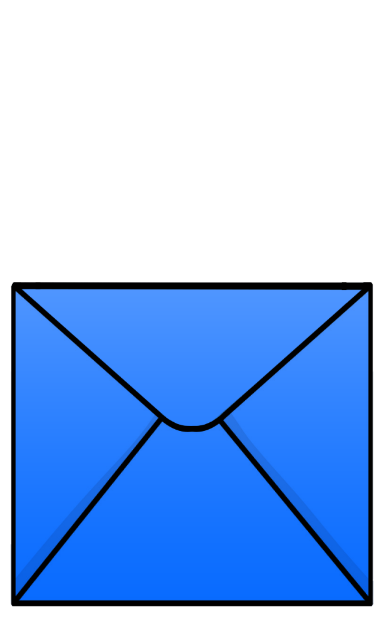